LA QUESTIONE ECONOMICA IN AFRICA. TRA SFRUTTAMENTO E SOTTOSVILUPPO
a cura di Gabriele Smussi
27 gennaio 2020
1
QUALE IMMAGINE DELL’AFRICA  ?
L’Africa del nostro immaginario è ben diversa da quella reale, quella delle indipendenze non è quella attuale
I mezzi di comunicazione ci presentano quasi esclusivamente un’Africa travagliata da crisi, guerre, rifugiati, immigrati, AIDS, carestie, ….
I popoli africani chiedono di riacquistare la loro dignità e diventare soggetti del proprio destino
Facciamo memoria del passato, analizziamo il presente e proiettiamoci verso il futuro
2
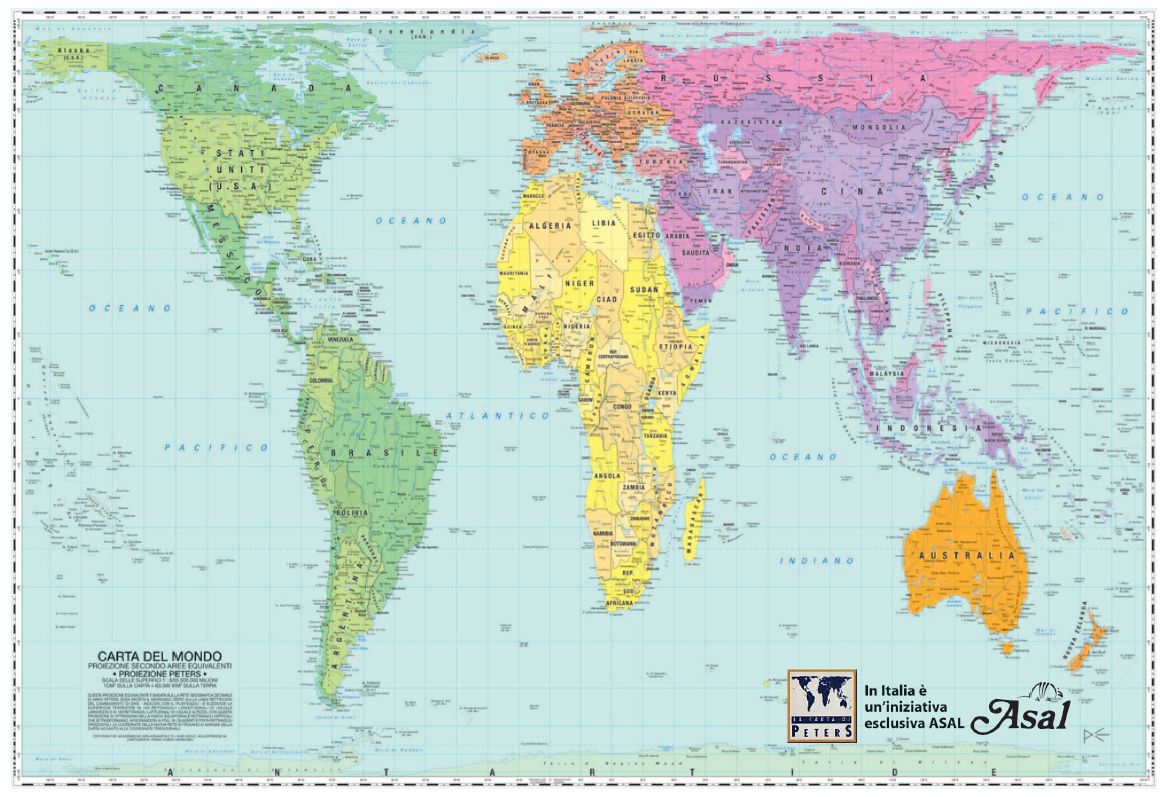 3
I NUMERI DELL’AFRICA (1)
Copre il 6% della superficie totale della Terra;  
Costituisce oltre il 20% delle terre emerse; 
È quattro volte più grande degli USA;
 17,2% popolazione pianeta (nel sub Sahara un miliardo di persone);
Nel 2050 la popolazione sarà di 2 MDI  e di 3,5 MDI nel 2100;
Seconda solo all’Asia in termini di dimensione e popolosità, abitata da centinaia di gruppi etnici, con oltre duemila lingue (fra le quali arabo, berbero, swahili, haussa, lingala, somali, …) e dialetti;
Produce solo il 2,7% PIL mondiale (2.260 MDI $ nel 2018,  poco più Italia);
Detiene i maggiori giacimenti di riserve minerali del mondo; 
Il 70% dell’economia è informale; 
La speranza di vita nell’area subsahariana è di 58 anni (contro 82 in Italia e 74 in Africa del Nord);
Il 40% degli abitanti non ha elettricità;
460 ML di africani non hanno accesso all’acqua potabile;
4
I NUMERI DELL’AFRICA (2)
Nell’area subsahariana 214 ML (il 26% della popolazione dell’area) di persone soffrivano la fame nel 2018 (e 13 ML nel Maghreb);
35% degli abitanti dell’Africa (circa 400 ML) vive sulla soglia della povertà (1,25 $ al giorno) o al di sotto;
La disoccupazione giovanile è del 50%;
Nel 2018 in soli 5 Stati c’era sufficiente libertà di stampa (Sudafrica, Namibia, Ghana, Burkina Faso e Capo Verde);
Conta ben 54 Stati sovrani (il più giovane è il Sud Sudan, indipendente dal 9 luglio 2011, mentre Sahara Occidentale e Somaliland non sono riconosciuti) dalle dimensioni diverse: 
Paesi quali l’Algeria e la Repubblica Democratica del Congo, con i loro oltre 2 ml di kmq, circa 7 volte l’Italia; 
Paesi con meno di 30.000 kmq (Lesotho, Guinea Equatoriale, Burundi, Rwanda, …), la dimensione di Piemonte e Valle d’Aosta;  
5 Stati insulari (Capo Verde, Comore, Mauritius, Sao Tomè e Principe, Seychelles).
5
UN CONTINENTE PLURALE E COMPLESSO
Il deserto del Sahara (9 ML di Kmq su 30 ML in totale) divide l’Africa in due: 
Africa del Nord (mediterranea, di cultura arabo- islamica, da sempre in relazione con l’Europa); 
Africa subsahariana (di cultura animista, oggi in gran parte cristiana, organizzata spesso su basi tribali e con un senso dell’individuo e della comunità molto forti);
Non una sola Africa ma più Afriche.
6
STORIA ANTICA
7
Impero del Ghana
8
Impero del Mali
9
Impero Songhaï
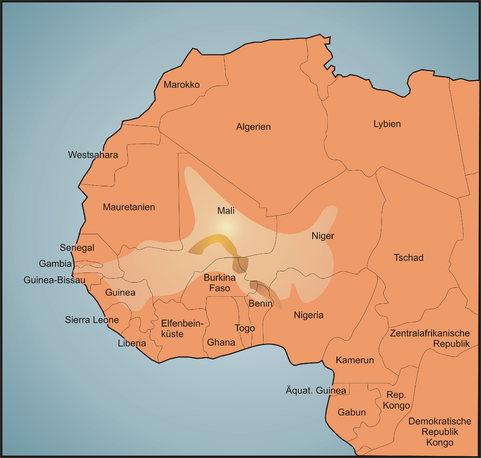 10
Impero Songhaï
11
SCHIAVITU’
12
LA TRATTA DEGLI SCHIAVI
Dal ‘500 fino a metà ‘800 dalla costa atlantica le potenze marinare europee hanno «predato» almeno 12 ML di schiavi (3 ML dei quali sarebbero morti di patimenti).
I trafficanti turco-arabi dalla costa prospicente l’Oceano Indiano avrebbero «catturato» almeno altri 8 ML di schiavi.
13
14
15
16
17
COLONIALISMO
18
19
L’Africa alla vigilia della Prima Guerra Mondiale
20
L’Africa alla vigila della Seconda Guerra Mondiale
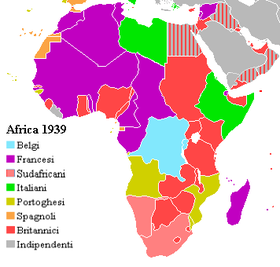 21
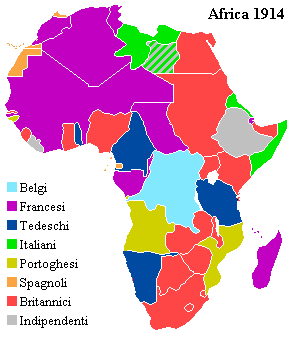 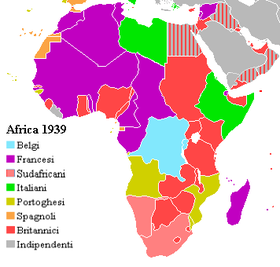 22
INDIPENDENZE
23
INDIPENDENZE CONCESSE & CONQUISTATE
Le indipendenze ottenute attorno al 1960 furono concesse dalle ex potenze coloniali. Altre, invece, dovettero essere conquistate, spesso con le armi:
Algeria, 5 luglio 1962;
Guinea Bissau, 24 settembre 1973;
Mozambico, 25 giugno 1975;
Capo Verde, 5 luglio 1975;
Angola, 11 novembre 1975;
Zimbabwe (ex Rhodesia del Sud), 18 aprile 1980;
Namibia, 21 marzo 1990;
Eritrea, 24 maggio 1993;
Sudafrica, 27 aprile 1994;
Repubblica araba sahraui, 27 febbraio 1976???
24
UNO SGUARDO ALL’ECONOMIA
25
SETTORI DI PRODUZIONE
Settore primario
Agricoltura di sussistenza e di esportazione (L’Europe plume l’Afrique), allevamento, economia forestale (silvicoltura), pesca
Estrazione mineraria (coltan, diamanti di sangue, …)
Settore secondario
Industria ed artigianato
Settore terziario
Servizi
26
UN’ECONOMIA DINAMICA
Pur restando il regno della povertà, l’Africa subsahariana per il FMI rappresenta l’economia più dinamica del mondo
Dal 2000 ad oggi il suo PIL complessivo è aumentato più del 60%, ad un tasso medio annuo di crescita del 4,5%
Il sistema bancario è in espansione e la stessa telefonia mobile è in pieno boom: il 70% degli africani ha un telefonino
Il ceto medio africano (ossia con un reddito di almeno 500 $ al mese) è di più di 350 ML di persone
27
AFRICA, RISERVA ALIMENTARE DEL PIANETA
In agricoltura è impiegato il 60% della forza lavoro (contro un 4% scarso della media dei 35 Paesi più sviluppati, cioè quelli dell’OCSE)
Questo 60% produce appena il 16,2% della ricchezza del continente e gli agricoltori dovranno pertanto essere ricollocati in altri settori
Se il settore agricolo viene modernizzato, l’Africa potrebbe diventare la riserva alimentare del Pianeta
28
Dipendenza dai prodotti primari esportati
29
% MATERIE PRIME NELLE ESPORTAZIONI TOTALI 2007
30
SVILUPPO E SOTTOSVILUPPO
Cause interne ed esterne del sottosviluppo
Un approccio occidentale allo sviluppo
Quella dello sviluppo è un’unica scala che tutti devono percorrere?
Aiuti (alimentari ed allo sviluppo)
Piani di aggiustamento strutturale
31
NEOCOLONIALISMO IN AFRICA (1)
Il continente africano avrebbe tutte le carte per competere con le altre potenze del mondo:
potenziale umano: la popolazione africana raddoppia ogni 25 anni (dai 401 milioni del 1975 a  1,3 MDI oggi), è giovane (il 60% è sotto i 25 anni ed il 40%, soprattutto nella parte subsahariana, ha meno di 15 anni) e con densità favorevole, specialmente nelle zone rurali;
immense terre agricole: il continente dispone del 12% delle terre coltivabili, ma soltanto con 8% di uomini;
notevoli materie prime industriali (fosfati, oro, manganese, rame, ferro, bauxite,…) e prodotti agricoli di base (caffè, cotone, cacao): è autosufficiente in petrolio, prodotti agricoli e minerali.
32
NEOCOLONIALISMO IN AFRICA (2)
Nonostante le ricchezze che possiede, c’è purtroppo il risorgere di un “nuovo colonialismo” (da parte delle ex potenze coloniali, ma non solo)
Con il neocolonialismo si è passati da un controllo diretto (militare e politico) dei Paesi africani ad uno indiretto, attraverso politiche commerciali, economiche e finanziarie
Gli ex Stati colonizzatori ed altri Stati economicamente forti continuano a mantenere il controllo  delle materie prime
I Paesi africani, per riuscire ad ottenere prestiti dalle organizzazioni internazionali, sono spinti a prendere misure che invece di diminuire la povertà l’aumentano
33
Neocolonialismo  in campo agricolo
OGM
Accaparramento delle terre (landgrabbing)
Minaccia degli agro carburanti
34
OGM, ESEMPIO DI NEOCOLONIALISMO
Le sementi degli OGM sono prodotte in Occidente, il loro rendimento è notevole, ma da prodotti agricoli OGM non si possono ricavare sementi e si è obbligati ad acquistarle da laboratori occidentali
I prodotti alimentari OGM vengono forniti come doni, lasciando molto scettici gli africani relativamente alla loro innocuità per la salute dei consumatori
Il caso emblematico dello Zambia
35
L’ACCAPARRAMENTO DELLE TERRE (1)
L’accaparramento di terre  è “il processo attraverso il quale le grandi potenze, i privati stranieri od uomini d’affari nazionali accedono alla terra, specialmente nei Paesi del Sud, per produrre ed esportare nei Paesi industrializzati”.
Società private od istituzioni provenienti dai Paesi ricchi o da quelli emergenti stanno comprando o affittando terre nei Paesi poveri (che spesso dipendono dall’aiuto alimentare) per coltivarle
36
L’ACCAPARRAMENTO DELLE TERRE (2)
Alcuni esempi inquietanti:
in Etiopia, Paese che per nutrire 4 milioni di persone deve dipendere dall’aiuto alimentare, sono state effettuate espropriazioni energiche, con la benedizione dello Stato, a favore di società agricole saudite od indiane;
in Burkina Faso nel 2010 ci sono stati conflitti fondiari, per l’appropriazione di grandi superfici da parte di uomini d’affari;
in Costa d’Avorio sono state messe a punto vaste coltivazioni di hevea e di palma da olio;
le popolazioni del Kenya e del Mozambico hanno dovuto assistere impotenti all’espropriazione delle loro terre;
in Senegal tutta la vallata del fiume Senegal (e non solo terre libere, ma anche quelle di contadini senza mezzi per valorizzarle!) è minacciata dall’Arabia Saudita per coltivare riso.
37
L’ACCAPARRAMENTO DELLE TERRE (3)
Il Kenya ha affittato 40.000 ettari di terra molto produttiva al governo del Qatar per sviluppare l’orticoltura 
2/3 delle terre accaparrate nel mondo si trova in Africa, continente con alta insicurezza alimentare.
 Alcuni Paesi hanno problemi di sicurezza alimentare in casa propria e si stanno appropriando delle terre dei Paesi africani
38
L’ACCAPARRAMENTO DELLE TERRE (4)
In Africa tradizionalmente ci si è sempre preoccupati di creare sistemi che non fossero distruttivi, mentre oggi, nonostante le enormi difficoltà della popolazione a trovare terre da abitare, si ha l’impressione che se ne abbiamo in eccesso e che si possano vendere, affittare,…
L’accaparramento delle terre non fa che impoverire le popolazioni locali, le separa dalla terra, genera operai agricoli mal pagati e non arricchisce affatto i Paesi africani
39
L’ACCAPARRAMENTO DELLE TERRE (5)
È pertanto fondamentale che i vari Stati africani:
accettino di elaborare e sostenere politiche agricole adeguate, affermando che intendono nutrire la propria popolazione partendo dalla propria produzione;
sostengano l’allevamento nazionale, partendo da razze locali;
riconoscano i piccoli produttori (anche fornendo loro dei titoli fondiari) e li ascoltino.
40
L’ACCAPARRAMENTO DELLE TERRE (6)
In Senegal l’Arabia Saudita ha cercato terre per produrre riso (di cui il 70% da esportare per i propri abitanti): l’accaparramento di terre serve per la sicurezza alimentare di quali Paesi?
Più che parlare di sicurezza alimentare bisognerebbe insistere maggiormente sulla sovranità alimentare, che è il diritto a produrre quello di cui si ha bisogno e consumare quello che si produce.
41
LA MINACCIA DEGLI AGRO CARBURANTI (1)
Carburanti prodotti dalla trasformazione di materiale vegetale vivente e presentati come alternativi a quelli fossili, si stanno espandendo a scala planetaria
Essi sono sinonimo di concentrazione fondiaria e di monocoltura d’esportazione, a discapito delle colture di sussistenza
L’estensione degli agro carburanti (anche per la politica energetica europea che li sostiene) impone una duplice pena alle popolazioni del Sud del mondo:
aumento del prezzo delle materie prime agricole;
accaparramento delle terre dei Paesi del Sud, per raggiungere gli obiettivi di consumo di agro carburanti a livello mondiale.
42
LA MINACCIA DEGLI AGRO CARBURANTI (2)
Considerati un toccasana di fronte ai cambiamenti climatici, gli agro carburanti spesso assumono la forma di vaste monocolture (soia, canna da zucchero, palma da olio,…)
Gli impatti fondiari, sociali ed ambientali aggravano gli squilibri e mettono in pericolo l’alimentazione della popolazione locale per l’accaparramento di terre agricole
Provocano deforestazione, inquinamento dei suoli e dell’acqua, impoverimento della biodiversità, sfruttamento di manodopera vulnerabile, trasferimenti di popolazioni, violazione dei diritti umani, …
43
LA MINACCIA DEGLI AGRO CARBURANTI (3)
Il caso dell’Etiopia è al riguardo molto significativo: 
una grave carestia ha colpito il Paese quando, invece, 250.000 ettari di terra fertile sono stati ceduti ad aziende (fra le quali anche l’italiana Fri El Green) che coltivano canna da zucchero e palma da olio per produrre agro carburanti destinati a soddisfare i bisogni energetici dei Paesi sviluppati;
il governo etiope vuole “modernizzare” le tribù della regione, trasformando i loro membri in operai agricoli al servizio delle piantagioni;
un progetto di diga idroelettrica (per esportare elettricità verso il Sudan) obbligherebbe a spostarsi centinaia di migliaia di persone che producono nella zona le loro colture di sussistenza.
44
LA MINACCIA DEGLI AGRO CARBURANTI (4)
L’idea di produrre energia partendo da risorse rinnovabili suscita commenti positivi in un mondo nel quale le risorse fossili sono in esaurimento
Ma la realtà è ben diversa e complessa:
la produzione di agro carburanti non può avvenire in sistemi di produzione familiari;
si tratta di produzioni molto avide di risorse ambientali;
si richiede spesso molta acqua, inevitabilmente sottratta ad altri usi;
le produzioni sono sempre più OGM, aggravando il rischio della biodiversità.
45
Neocolonialismo ed aspetti finanziari:
piani di aggiustamento strutturale;
il debito;
il caso CFA;
 la crisi finanziaria minaccia l’Africa.
46
I PIANI DI AGGIUSTAMENTO STRUTTURALE (1)
Nonostante l’ammontare dei loro debiti (quasi essenzialmente pubblici) fosse irrisorio (in valori assoluti), i Paesi africani furono obbligati a ridurre drasticamente i loro deficit, altrimenti in futuro non avrebbero più ottenuto prestiti
I PAS degli anni 1980 furono la pozione amara inflitta al paziente:
taglio della spesa pubblica;
licenziamenti nella funzione pubblica;
riduzione dei salari;
soppressione delle sovvenzioni;
…..
47
I PIANI DI AGGIUSTAMENTO STRUTTURALE (2)
Per completare il quadro si impose anche:
una liberalizzazione selvaggia, come obbligava il dogma neoliberale, sottoponendo economie fragili alla concorrenza internazionale;
la proibizione di dazi all’importazione, misura protezionista che finanziava una buona parte della spesa pubblica.
Gli effetti di tale strategia sono oggi ben noti:
le entrate degli Stati affondarono e quindi anche la capacità di rimborsare;
i salari o non vennero pagati o furono onorati soltanto con forti ritardi;
la funzione pubblica si indebolì per riduzione degli organici;
numerose imprese furono obbligate a chiudere, minando alla base lo sviluppo dell’industrializzazione e causando un’esplosione del settore informale e della povertà.
48
I PIANI DI AGGIUSTAMENTO STRUTTURALE (3)
Va anche aggiunto che:
la sanità divenne a pagamento, escludendo pertanto una parte crescente della popolazione;
l’educazione affondò, con conseguenze drammatiche e cumulative: i giovani di oggi hanno spesso avuto  insegnanti scarsamente preparati formati in quel periodo;
invece di rilanciare l’economia, i PAS l’hanno strutturalmente indebolita:
riducendo la domanda interna;
favorendo l’invasione di prodotti stranieri.
49
I PIANI DI AGGIUSTAMENTO STRUTTURALE (4)
Dieci anni dopo, riscontrando gli effetti disastrosi dei PAS in campo sociale, si tentò un ”aggiustamento strutturale dal volto umano”, sovvenzionando dall’estero un minimo di servizi sociali
Vent’anni dopo (anni 2000), dal momento che il servizio del debito restava sempre molto consistente, si dovette optare per la cancellazione dei debiti
Il servizio del debito, naturalmente, diminuì, ma restarono presenti  gli effetti dei PAS: diseguaglianze, povertà e voglia di emigrare dei giovani
50
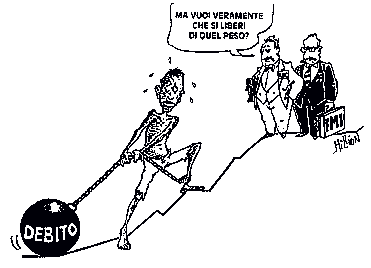 51
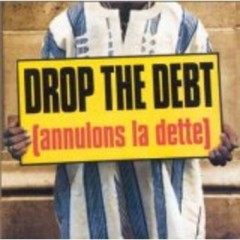 52
Il DEBITO AFRICANO (1)
A dispetto della massiccia e storica campagna per la “cancellazione del debito”, gli Stati africani sono sempre più indebitati dal 2010
Ben 18 di loro (il doppio rispetto al 2013) rischiano di essere in seria difficoltà nella restituzione dei prestiti e nel pagamento degli interessi.
Già 8 si trovano in questa situazione (Ciad, Mozambico, RDC, Sao Tomè e Principe, Sud Sudan, Sudan, Gambia, Zimbabwe)
53
Il DEBITO AFRICANO (2)
Scrivono i ricercatori dell’Overseas Development Institute (ODI) di Londra:
«Un debito insostenibile pone rischi significativi all’impegno globale di porre fine alla povertà estrema», oltre a spingere i governi a investire meno in «educazione, salute e infrastrutture».
Tra le cause :
il calo dei prezzi delle materie prime; 
mancate entrate fiscali (che avrebbero dovuto essere generate dalle infrastrutture finanziate con il debito);
l’entrata in scena di nuovi creditori (sia pubblici che privati) che può ritardare e complicare future ristrutturazioni del debito;
 i nuovi rapporti a livello globale, a partire dalle opere finanziate dalla Cina caratterizzate da mancata trasparenza sulle condizioni.
54
IL FRANCO CFA (1)
Il franco CFA è la moneta utilizzata da 14 paesi africani, ex colonie francesi (eccetto Guinea Equatoriale, ex-colonia spagnola e Guinea-Bissau, ex-colonia portoghese) 
Benin, Burkina Faso, Costa d'Avorio, Guinea-Bissau, Mali, Niger, Senegal e Togo, sono riuniti in “Unione Economica e Monetaria dell’Africa Occidentale” (UEMOA), 
Camerun, Repubblica Centroafricana, Repubblica del Congo, Gabon, Guinea Equatoriale e Ciad, sono riuniti nella “Comunità Economica e Monetaria dell'Africa Centrale” (CEMAC). 
Le Isole Comore, nell’Oceano Indiano sono associate al franco CFA, dentro la cosiddetta “zona franco” (franco comorano)
55
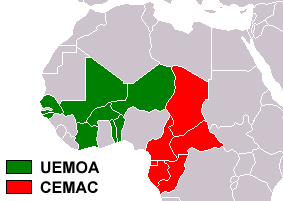 56
IL FRANCO CFA (2)
Il Franco CFA fu creato come il Franco CFP (Franc des Colonies françaises du Pacifique) il 26 dicembre del 1945, al momento della ratifica da parte della Francia degli accordi di Bretton Woods. A quei tempi la sigla indicava il franco delle Colonie Francesi Africane
Esistono oggi due nomi distinti per il franco CFA, ad evidenziare la divisione della zona in due: 
la prima ha come istituto di emissione il “Banco Centrale degli Stati dell’Africa Occidentale” (BCEAO);
 la seconda il “Banco degli Stati dell’Africa Centrale”(BEAC);
 le rispettive valute non sono intercambiabili.
,57
IL FRANCO CFA (3)
Gli accordi vincolanti i due istituti centrali con le autorità francesi sono identici e prevedono le seguenti clausole:
un tipo di cambio fissato alla divisa europea (100 CFA = 0,15 euro); 
piena convertibilità delle monete con l'euro garantita dal Tesoro francese (e non dalla Banca Centrale Europea); 
fondo comune di riserva di moneta estera a cui partecipano tutti i paesi del CFA (almeno il 65% delle posizioni in riserva depositate presso il Tesoro francese, che si fa garante del cambio monetario); 
in contropartita alla convertibilità era prevista la partecipazione delle autorità francesi nella definizione della politica monetaria della zona CFA.
58
IL FRANCO CFA CAMBIA NOME
Ci sono state ultimamente importanti novità
Per 8 Paesi africani il CFA sarà un vecchio ricordo e la nuova moneta che si chiamerà ECO verrà presumibilmente «rilasciata» in luglio 2020
I Paesi che ne usufruiranno sono quelli appartenenti all’UEOMA (Benin, Burkina Faso, Costa d’Avorio, Guinea Bissau, Mali, Niger, Senegal, Togo)
Gli 8 Paesi aderenti non avranno più un rappresentante francese all’interno del loro consiglio di amministrazione e non avranno più l’obbligo di versare il 50% delle riserve valutarie al tesoro francese
L’ECO rimarrà ancorato all’euro allo stesso cambio attuale
59
LA CRISI FINANZIARIA MINACCIA L’AFRICA (1)
La crisi finanziaria mondiale sta minacciando di far precipitare, a breve scadenza, milioni di africani nella miseria ed attizzare i conflitti nel continente
La recessione in atto (in Europa e negli Stati Uniti) si sta ripercuotendo sull’Africa attraverso:
caduta degli scambi commerciali;
diminuzione delle rimesse degli emigranti;
contrazione degli investimenti stranieri;
diminuzione degli aiuti.
60
LA CRISI FINANZIARIA MINACCIA L’AFRICA (2)
La crisi europea può contaminare l’Africa attraverso tre canali:
il calo delle esportazioni potrebbe asfissiare i Paesi africani che dipendono dalle economie sviluppate per la vendita di minerali (Zambia, Zimbabwe, Mauritania, Guinea), di idrocarburi (Nigeria, Angola, Algeria, Libia, Sudan) o per il turismo (Tunisia, Isola Maurizio, Marocco, Senegal);
una stretta creditizia sui mercati finanziari del Nord si tradurrebbe automaticamente in uno shock del credito in Africa, la cui rete bancaria in buona parte appartiene ad istituti europei;
le strette di bilancio ed il rallentamento delle economie sviluppate renderebbero più rare le fonti di finanziamento per l’Africa: aiuti pubblici, investimenti esteri e rimesse degli emigranti;
61
LA CRISI FINANZIARIA MINACCIA L’AFRICA (3)
Per contrastare queste disgrazie è necessario che l’Africa:
si sforzi di diversificare le sue esportazioni, per non dipendere soltanto da alcune materie prime;
diversifichi i mercati, giocando la carta degli scambi regionali;
si affidi maggiormente ai Paesi emergenti (Cina, India, Brasile, …), la cui crescita resterà più elevata di quella dei Paesi industrializzati.
62
PROBLEMATICHE VARIE
Armi e conflitti in Africa
Il rischio del terrorismo: AQMI, Al Shabaab (Somalia), Boko Haram (Nigeria), ISIS (Libia) … 
Droga
Traffico rifiuti (Nigeria, Somalia, …)
Cambiamenti climatici e situazione idrica
Migrazione internazionale e migrazione interna
……..
63
Migrazioni interne
64
QUALE COOPERAZIONE CON L’AFRICA E IN AFRICA
Multilaterale e Bilaterale 
Approccio europeo (convenzione di Lomé, accordi di partenariato, …), cinese, indiano, russo, turco, brasiliano …
I gruppi economici regionali: 
CEDEAO-ECOWAS per Africa occidentale (e ruolo Nigeria);
EAC  per Africa orientale;
SADC per Africa meridionale (e ruolo Sudafrica); 
…
Un mercato comune africano
Il volontariato internazionale
65
COOPERAZIONE CINA-AFRICA (1)
L’Africa è la regione con la più rapida urbanizzazione del mondo e la Cina non si è fatta sfuggire l’occasione di approfittare di un mercato così vasto.
Oggi la Cina è presente in modo massiccio in Africa: settore materie prime; costruzione di porti, strade e ferrovie; scambi commerciali; operazioni finanziarie.
Nel primo semestre 2019 il volume totale di import/export Cina-Africa era di 101,86 MDI di $ (2,9% di crescita all’anno), mentre il valore totale degli investimenti e delle costruzioni cinesi si stava avvicinando a 2.000 MDI di $.
66
COOPERAZIONE CINA-AFRICA (2)
L’approccio cinese in Africa è fortemente legato alla necessità di reperire materie prime (petrolio, ferro, rame, zinco, …) ed ecco che i legami principali sono con Paesi ricchi di risorse (Nigeria, Sudafrica, RDC, Zambia, Angola, …).
Anche altri Paesi (Etiopia, Kenya, Uganda, Gibuti …) sono mercati interessanti per il numero di potenziali consumatori.
Qualche cifra:
3.000 sono i progetti infrastrutturali finanziati dai cinesi in Africa; 
più di 200.000 i lavoratori cinesi presenti (concentrati soprattutto in Algeria, Angola, Nigeria, Zambia, Etiopia);  
300.000 i posti di lavoro creati dai cinesi in Africa; 
10.000 sarebbero le società cinesi private presenti in Africa (di cui il 90% senza alcuna partecipazione statale).
67
COOPERAZIONE CINA-AFRICA (3)
I finanziamenti cinesi hanno modernizzato le infrastrutture africane, ma causato un indebitamento oggi insostenibile: negli ultimi cinque anni il debito dell’Africa è raddoppiato.
Il Kenya ha ottenuto un prestito di 3,2 MDI di $ per costruire una linea ferroviaria che collega Nairobi a Mombasa, ma se non riuscirà a saldare il debito rischia di dover cedere ai cinesi il porto di Mombasa, offerto a garanzia.
Gibuti potrebbe perdere il controllo del porto (se sarà inadempiente), avendo investito la Cina 15 MDI di $ nelle infrastrutture.
Lo Zambia ha un debito ormai al collasso e potrebbe dover cedere alla Cina l’aeroporto di Lusaka e l’Azienda Elettrica Nazionale.
68
COOPERAZIONE INDIA-AFRICA (1)
Se in passato i rapporti erano soprattutto con l’Africa orientale per legami storici e culturali, oggi l’India si interessa sempre più al potenziale economico dell’Africa Occidentale, come ha dimostrato il viaggio del presidente indiano del 2019 in Benin, Gambia e Guinea.
Anche se gli impegni presi  sono stati molto timidi (400 ML di $ di linee di credito), non va sottovalutata la concorrenza con la Cina.
Da una ventina d’anni gli scambi fra l’India e l’Africa crescono in maniera esponenziale e l’India è diventata il quinto investitore nel continente.
69
COOPERAZIONE INDIA-AFRICA (2)
Per l’india l’Africa è un continente strategico per il XXI secolo ed ha già più di 3 milioni della sua diaspora sul continente (il 15% della diaspora indiana nel mondo).
Da una ventina d’anni grandi gruppi indiani si installano in Africa, molto discretamente (attivi nel settore minerario e negli idrocarburi soprattutto), la maggior parte in Sudafrica (Tata, Mittal, Dabur, …) e da lì operano su tutto il continente.
Accordi di cooperazione in telemedicina (campo nel quale l’India è un pioniere nel mondo) sono sottoscritti con tanti Paesi, oltre a numerosi accordi di partenariato, e pertanto sembra che l’Africa abbia una relazione più equilibrata con l’India rispetto alla Cina.
70
COOPERAZIONE RUSSIA AFRICA (1)
Il 23-24 ottobre 2019 a Sochi (sulle rive del Mar Nero) il 1° vertice Russia-Africa, presieduto da Putin e Al-Sisi, alla presenza di più di 40 Capi di Stato,  per rilanciare la cooperazione.
I rapporti commerciali fra Russia ed Africa hanno superato i 20 MDI di $ nel 2018 (dieci volte meno di quelli con la Cina) di cui il 40% con l’Egitto, un abisso rispetto all’epoca dell’influenza della Russia su tutto il continente quando sosteneva la lotta per la decolonizzazione.
Per lo più le relazioni Russia-Africa si basano sulla fornitura di armamenti (per i quali la Russia è il primo partner nel continente): tra il 2014 e il 2018, la Russia ha coperto il 49% dell'import di armi in Africa settentrionale e il 28% dell'export totale di armamenti verso l'Africa sub-sahariana, secondo il SIPRI di Stoccolma.
71
COOPERAZIONE RUSSIA AFRICA (2)
Oggi la Russia vuole concentrare i propri sforzi non più solo sulle armi ma su energia nucleare ed idrocarburi, oltre che su minerali come il manganese ed il cromo di cui ha enorme bisogno.
Negli ultimi anni la Russia ha stretto accordi militari con diversi Paesi africani e sarebbero migliaia i mercenari russi che operano nel continente (in Libia a sostegno del generale Haftar, in Mozambico per contrastare i jihadisti, in Repubblica Centrafricana, …) (Gruppo Wagner).
72
VERTICE DI SOCHI 23-24 OTTOBRE 2019
73
COOPERAZIONE TURCHIA – AFRICA (1)
La visita di Erdogan in Africa Occidentale (Algeria, Mauritania, Senegal e Mali) in marzo-aprile 2018 ha evidenziato l’interesse di Ankara nel Continente e come il suo protagonismo negli affari africani stia crescendo.
Rispetto all’Occidente, la Turchia viene percepita in Africa come un attore più fresco e più giovane, grazie ai principi delle sue iniziative: dimensione umanitaria e promozione di uno sviluppo endogeno, aiuti economici non condizionati, tutela della proprietà africana e attenzione alla realtà locale.
Se nel 2003 c’era stato un primo viaggio storico del Presidente turco in Africa, nel 2008 la Turchia è diventata ufficialmente partner strategico dell’Unione Africana.
74
COOPERAZIONE TURCHIA – AFRICA (2)
La Turchia è interessata ad aspetti prettamente politici, anche se il fattore economico sembrerebbe il principale, in modo particolare nell’Africa Occidentale.
La Turchia ambisce ovviamente ad incrementare le proprie esportazioni (una politica non dissimile da quella cinese in Africa), ma anche importanti intese sono state raggiunte nel settore culturale, agricolo ed energetico, oltre che militare.
Che la Difesa sia al centro degli affari è evidente: nel Corno d’Africa ed in Somalia si sta giocando una guerra di influenza fra Monarchie del Golfo, Iran e Turchia.
Fin dal 2005 la Turchia ha avuto un importante ruolo nella ripresa economica e sociale della Somalia (ricostruzione porto ed aeroporto di Mogadiscio, illuminazione ed asfaltatura strade della capitale, …).
75
COOPERAZIONE TURCHIA – AFRICA (3)
La Somalia è diventata il più grande destinatario internazionale dell’aiuto turco ed anche una sorta di satellite militare.
Non da ultimo la Turchia ha bisogno della benevolenza dei Paesi africani (ed a tal fine ricorre ai suoi legami culturali e religiosi, soprattutto con le regioni africane a maggioranza islamica) per accrescere la sua influenza nelle organizzazioni internazionali.
Nella sua strategia in Africa, la Turchia si trova in competizione con Cina ed India per accaparrarsi i mercati dell’Africa subsahariana, ed è particolarmente infastidita dagli investimenti cinesi in infrastrutture nel Corno d’Africa, in Kenya ed in Angola.
76
COOPERAZIONE BRASILE - AFRICA
Il programma strategico del Brasile in Africa usufruisce del fatto che numerosi sono i Paesi di lingua portoghese: Angola, Mozambico, Capo Verde, Guinea Bissau.
Certamente l’espansione del Brasile in Africa sarà agevolata dalla Scuola di difesa sudamericana (con sede a Quito – Ecuador) e dalla Marina brasiliana che fornisce assistenza all’Unione africana.
Rispetto agli anni di Lula, comunque, le vicende politiche ed economiche interne del Brasile hanno spinto il Paese a diminuire la sua cooperazione, cosa che sarà accentuata sotto la presidenza Bolsonaro.
77
QUALE COOPERAZIONE VUOLE L’AFRICA
Il rispetto
È tutta emergenza?
Imparare la lingua locale
Intervento su tempi lunghi
Lo stile di vita
Favorire l’autosviluppo
Autopromozione, assistenza, assistenzialismo
Orientamento all’educazione
Mettersi in ascolto
Interventi test
Trasparenza
78
1. Il RISPETTO (1)
Chi è bisognoso è un adulto con dei problemi e non un bambino accecato o paralizzato dai suoi bisogni, o un malato non autonomo di cui prendersi cura
È un adulto con grandissima inventiva, coraggio, tenacia e competenza nel riuscire a sopravvivere laddove un occidentale, nelle medesime condizioni, sarebbe sopraffatto:
dall’ inedia;
dalla depressione;
dall’incapacità di affrontare il quotidiano, in assenza di tutti i supporti  ai quali è abituato.
79
1. Il RISPETTO (2)
Bisogna riconoscergli il diritto di:
esprimere i suoi problemi;
presentare le soluzioni possibili;
mettere a disposizione le proprie risorse;
evidenziare necessità urgenti e quelle dilazionabili.
Ai bisognosi del Sud del mondo va riconosciuto il diritto e la dignità di:
essere portatori ed eredi di una storia, di una cultura, di una identità, di una tradizione;
essere i protagonisti della loro storia.
80
2. È TUTTA EMERGENZA ?
A volte si è letteralmente assediati dalle emergenze e non ci si sforza di dare risposte ai problemi emergenti, meno immediate, ma di lunga prospettiva 
Non è facile quando lo stomaco è vuoto (e non sente ragioni!). Purtroppo l’avidità dei sazi è più forte del lamento degli affamati!
L’alternativa all’emergenza è favorire l’autosviluppo collettivo
Lo sforzo del donante deve essere solo un complemento a quello reale della comunità locale di fronte ai suoi problemi, previlegiando le azioni che ne valorizzino il potenziale (persone, mezzi, …)
81
3. IMPARARE LA LINGUA LOCALE
Al centro dell’intervento ci deve essere la parola più che l’azione, essendo fondamentale l’ascolto non superficiale dell’interlocutore, 
Questo implica la conoscenza della lingua: se non ti appropri della lingua di un popolo, non potrai sostenere di volerne rispettare la cultura
Se sono gli altri a doversi sforzare di imparare la tua lingua, significa che il perno centrale è la tua persona, la tua cultura, le tue analisi e le tue soluzioni
Attraverso l’apprendimento delle lingue locali è possibile aiutare le popolazioni ad esprimere volontà e potere (decidere cambiamenti, modificare il contesto)
82
4. INTERVENTO SUI TEMPI LUNGHI
Bisogna essere disponibili a dedicare molto tempo all’intervento. Affermava un vecchio missionario: «Non si può tirar su l’erba per farla crescere più in fretta!»
I lunghi tempi passati per esempio con i contadini e le contadine sul campo consentono di:
scoprire i veri problemi;
capire gli ostacoli e gli elementi favorevoli;
adattare conseguentemente i programmi di sviluppo.
Il tempo utilizzato a tal fine non è sprecato, ma dedicato alle cose importanti, a ciò che ha valore
83
5. LO STILE DI VITA
I progetti finanziati dalle grandi agenzie prevedono:
obiettivi ben identificati;
tempi precisi per raggiungerli;
molti documenti da compilare;
molti soldi da spendere in tempi brevi.
Il volontario deve vivere in condizioni di povertà dignitosa, con una parziale parità con gli interlocutori che non lo faccia «apparire» come un uomo di potere
Attenzione, comunque! Spesso si deve abbandonare lo stile troppo idealista di «voler vivere come la gente»
84
6. FAVORIRE L’AUTOSVILUPPO
È fondamentale scoprire quale fra i problemi sarà mobilitante, in grado di raccogliere l’impegno della popolazione, la sua partecipazione
L’urgenza di un problema non è definita da parametri oggettivi, ma dalla visione soggettiva di una popolazione ed è fondamentale scoprire cosa la stessa, dal suo punto di vista, ritenga urgente ed improrogabile
È questo il problema chiave per un intervento il cui protagonista sia il portatore del problema stesso e non l’esperto, il finanziatore, l’autorità od un volontario venuto da un altro mondo
85
7. AUTOPROMOZIONE – ASSISTENZA – ASSISTENZIALISMO (1)
L’inclusione dei beneficiari nel processo decisionale deve essere la preoccupazione costante
Quando si concepisce un intervento di aiuto, la domanda chiave è: «Chi decide?»:
chi decide quale è il problema?
quali fra i problemi sono prioritari?
quale è la priorità maggiore?
quali sono i metodi con i quali intervenire?
quali persone devono essere incluse nelle decisioni?
quali le risorse da utilizzare?
86
7. AUTOPROMOZIONE – ASSISTENZA – ASSISTENZIALISMO (2)
Tanto più un intervento viene interpretato in senso emergenziale, tanto meno i beneficiari vengono inclusi nelle decisioni 
Tanto più l’intervento risponde ai principi dell’autopromozione, tanto più diventa essenziale includere i beneficiari nel processo decisorio
L’assistenza (cioè l’aiuto a chi non ce la fa) è indubbiamente utile, ma va distinta dal dannoso assistenzialismo
Chi decide a quali persone e situazioni va erogata l’assistenza?
87
7. AUTOPROMOZIONE – ASSISTENZA – ASSISTENZIALISMO (3)
Non può decidere:
né uno straniero;
né un’autorità;
né un tecnico o qualunque soggetto che risulti simpatico od attendibile al donatore.
La decisione deve essere presa da un gruppo che sia riconosciuto e parte integrante della popolazione 
L’assistenzialismo è invece:
un aiuto sostitutivo, risolve un bisogno od un problema per il quale il beneficiario poteva in qualche modo fare da sé;
diseducante e contribuisce a conservare il problema.
88
7. AUTOPROMOZIONE – ASSISTENZA –ASSISTENZIALISMO (4)
Anche i poveri hanno capacità e risorse che devono essere messe in campo e valorizzate: «Nessuno è talmente ricco da non aver niente da ricevere e nessuno è talmente povero da non avere nulla da dare»
I poveri hanno prima di tutto bisogno di recuperare autostima e fiducia in se stessi
Proteggendo continuamente i poveri ed inserendoli per esempio in mercati protetti, artificiali (una scorciatoia!), non si rendono  autonomi e capaci di camminare con le loro gambe
89
8. ORIENTAMENTO ALL’EDUCAZIONE
L’effetto diseducativo dell’aiuto inopportuno pone in evidenza la necessità di una scelta netta a favore dell’educazione, da intendersi come aiuto a trarre da sé il meglio
L’educazione non fa chiasso, è poco appariscente, ma fondamentale, affinché il paternalismo non prenda il sopravvento a scapito dell’autopromozione
«Aiutare a sognare è diventato il mio mestiere, la mia vocazione!» (Gino Filippini)
90
9. METTERSI IN ASCOLTO (1)
Più che dare risposte, bisogna ascoltare le storie degli interlocutori di resistenza, di lotte e di sconfitte, ma anche di sopravvivenza, di piccoli risultati quotidiani, …
Alla domanda «che cosa siete venuti a fare?» la risposta deve essere «siamo venuti a fare quello che voi vorreste fare» (Gino Filippini): il volontario non deve fare le cose che ha in testa, ma rispondere alle necessità
L’ascolto non è facile, l’interlocutore può decidere di:
nascondere le sue necessità;
manifestare solo ciò che il donatore si aspetta gli venga richiesto.
91
9. METTERSI IN ASCOLTO (2)
È questa una trappola nella quale cadono spesso i tecnici, ritenendo importanti solo i problemi attinenti alla loro competenza, confermati dai beneficiari: «A caval donato non si guarda in bocca!» 
Nessun dono dura a lungo se non c’è l’impegno del beneficiario, prioritario è dove la gente dimostra di impegnarsi
Non basta osservare ed ascoltare la realtà, essa può essere molto diversa dalle nostre interpretazioni
92
10. INTERVENTI TEST
Un modo per capire ciò che la gente pensa ma non dice può essere l’avvio di un test
Talvolta la gente si aspetta tutto, ma apparentemente non si impegna in nulla e non identifica i suoi bisogni
Solo attraverso un’azione si possono scoprire quali sono le questioni ritenute dagli interlocutori importanti e per le quali sono disposti ad impegnarsi
In Africa si capisce più dai comportamenti che dalle parole cosa veramente la persona vuole o non vuole
Il primo passo concreto va fatto dall’interlocutore ed il fare o non fare dimostrerà se l’intervento è veramente una necessità oppure no
93
11. TRASPARENZA
È molto importante che il lavoro dei volontari non sia svolto in modo anonimo e nascosto, ma che tutti sappiano: 
chi sono i volontari;  
che non sono venuti nel Paese con un programma pre-concepito, ma per vedere, ascoltare, dialogare con la gente, conoscere la loro cultura e le loro necessità;
che l’aiuto dei volontari sarà solo complementare allo sforzo locale e che senza uno sforzo apprezzabile della popolazione non ci sarà alcun aiuto.
94
Grazie per l’attenzione.
95